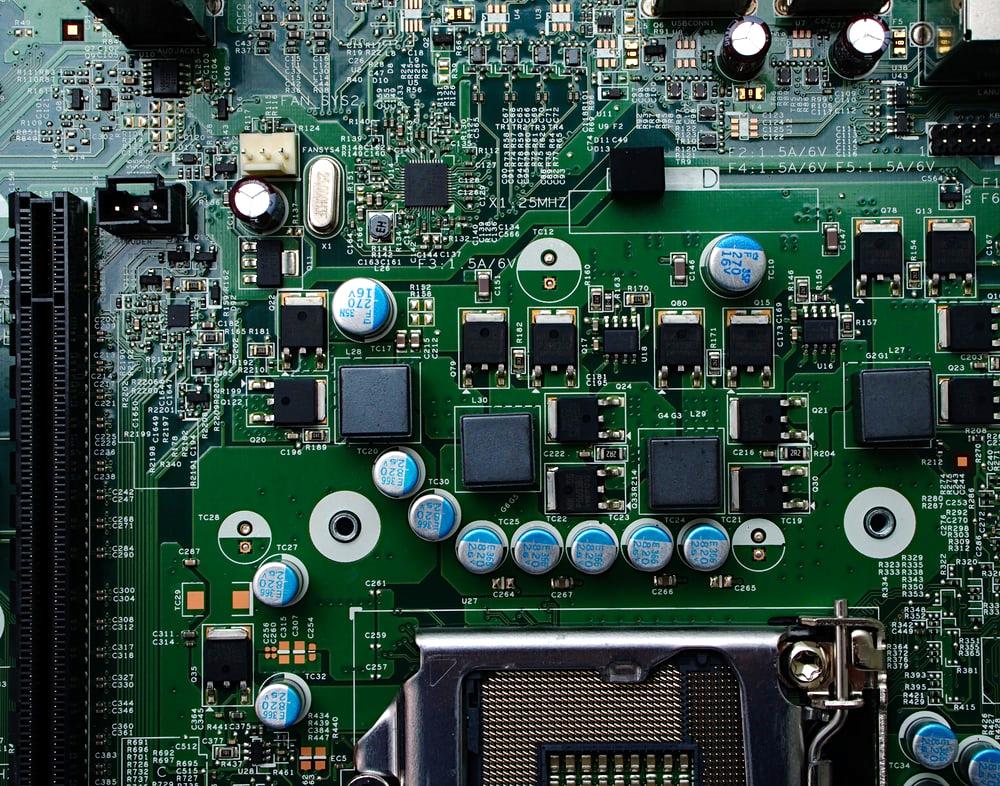 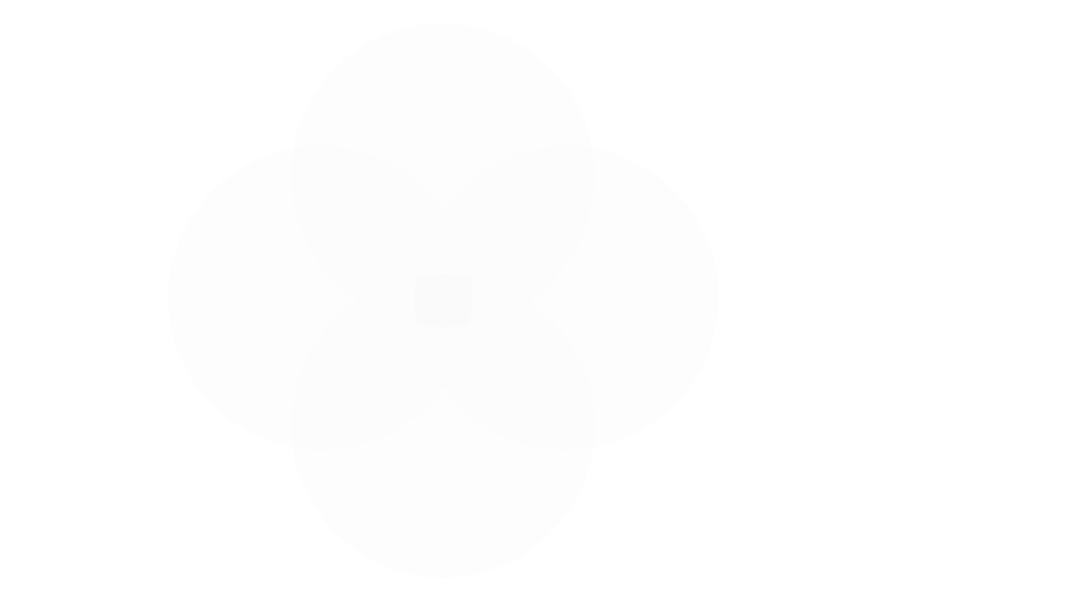 Forstå dit system
Psykiatriens forbedringsværktøjskasse
Det er svært at skabe forbedringer i komplekse systemer
”Alle systemer er perfekt designet til at give netop det resultat, som de giver”
- Paul Batalden (oversat)
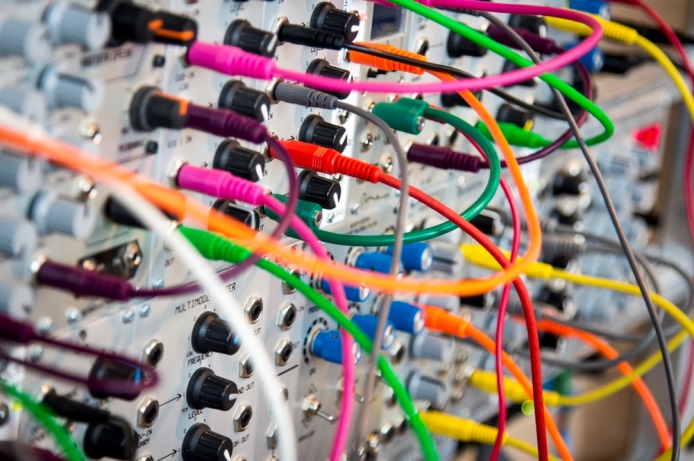 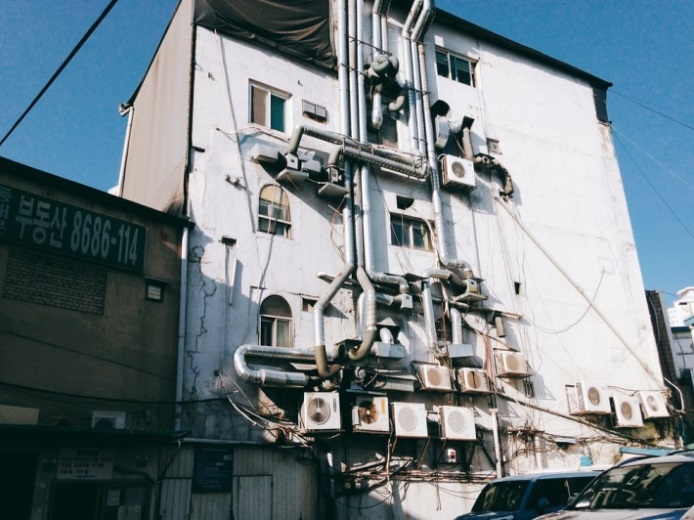 2  ▪  Psykiatrien
Du skal kombinere din viden
Når du kombinerer din fagprofesionnelle viden med viden om forbedringer, så kan du hurtigere skabe varige forbedringer.
Faglig ekspertviden
Forbedringer
Forbedringsarbejdet
System of profound knowledge
3  ▪  Psykiatrien
System of Profound Knowledge
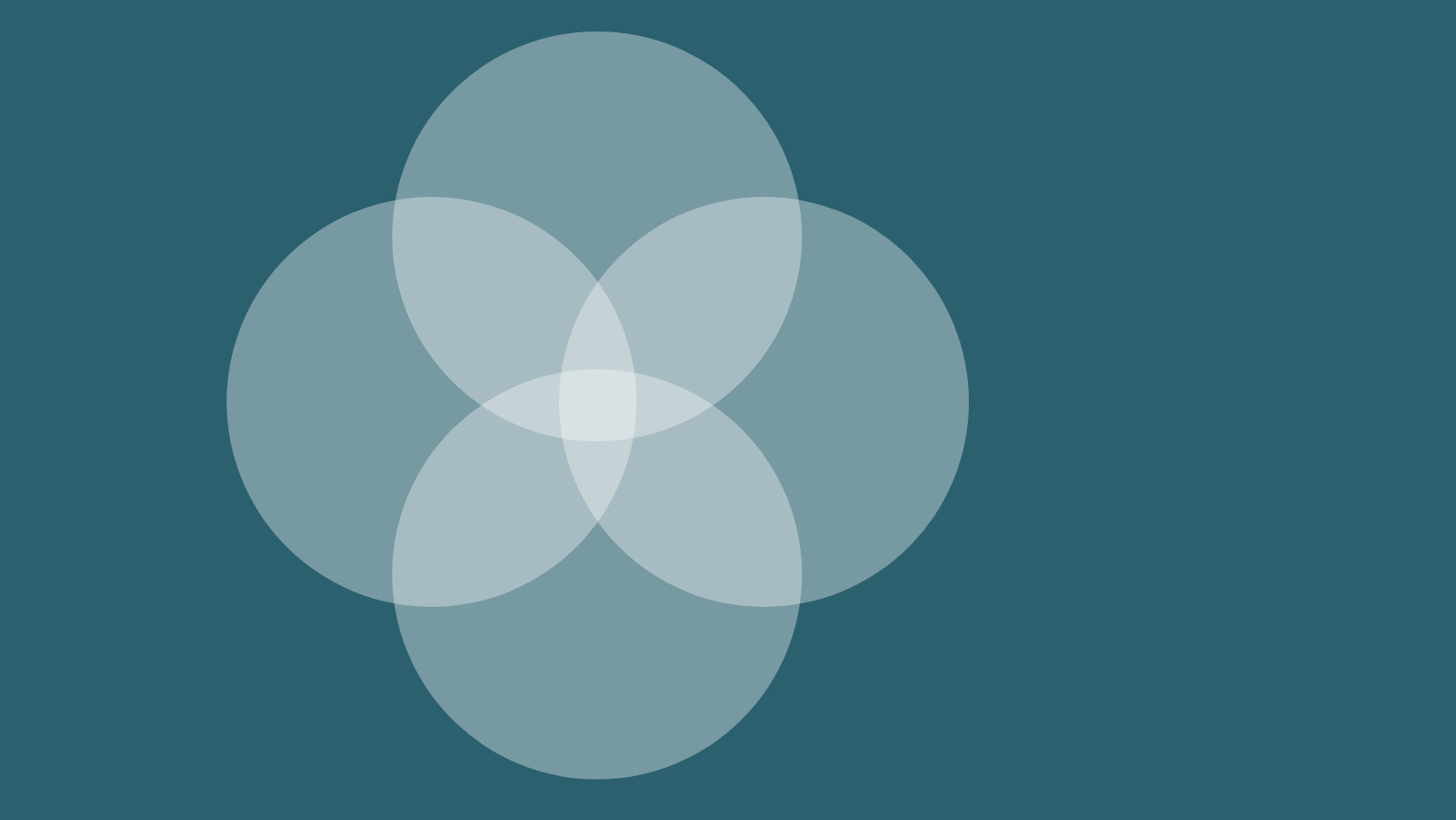 System
Forstå systemet, og hvordan elementer i systemet påvirker hinanden.
Viden
Reflektér og lær gennem PDSA’er: forudsigelser, prøvehandlinger og observationer
Psykologi
Forstå dit team/ kollegaer, og hvad der motiverer dem. Ledelsens rolle i arbejdet med forbedringer.
Forbedringsarbejde
Datavariation
Forstå data og mål udviklingen med 
hyppige dataindsamlinger.
4  ▪  Psykiatri en
Faser i forbedringsarbejdet
Ledelsesinvolvering, projektledelse, kommunikation og målinger
5  ▪  Psykiatrien
Identificér problemet, og HVORFOR vi skal arbejde med projektet
Hvad er problemet?
Hvordan kommer det til udtryk hos os?
Hvor stort er problemet?
Hvor vigtigt er problemet?
Hvornår er det et problem og for hvem?
Patienten
Personalet
Andre
Hvad er årsagerne til problemet?
Hvordan er arbejdsgangene omkring problemet, og hvilke faggrupper er involveret?
6  ▪  Psykiatrien
Eksempler på at undersøge problemet
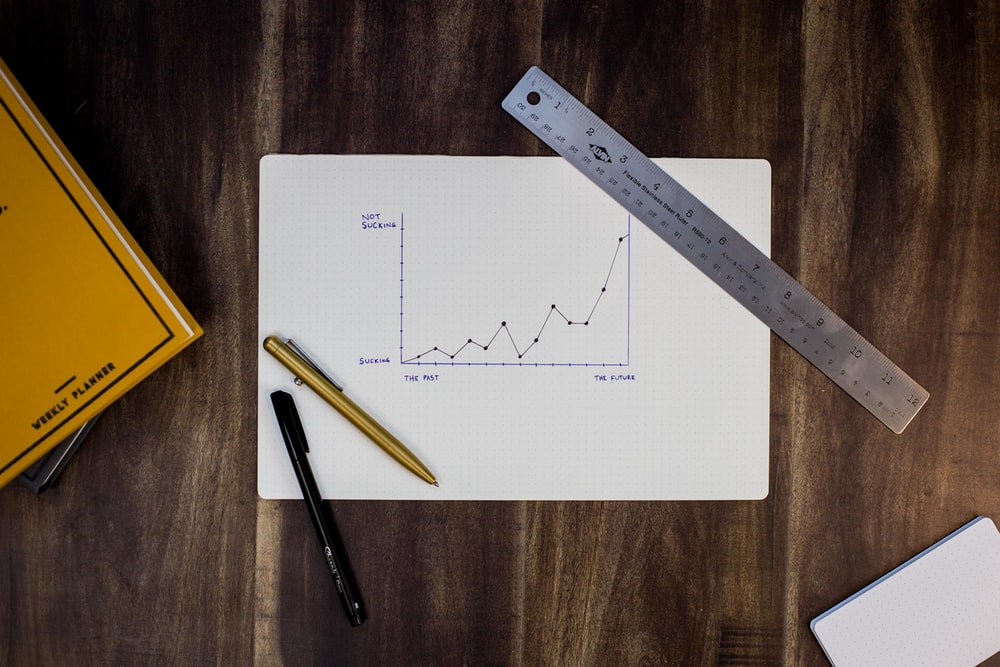 Data
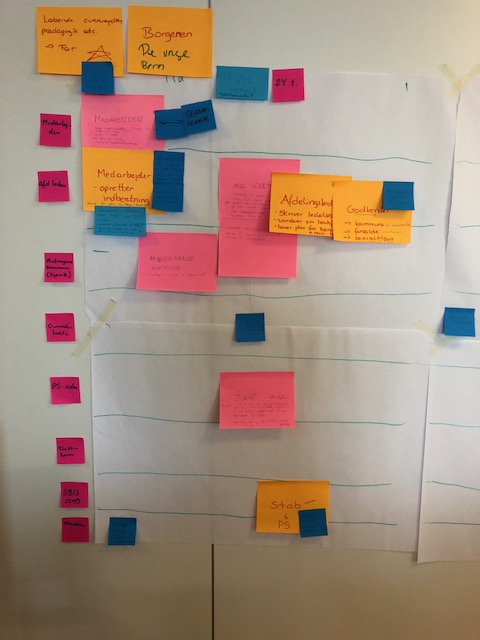 Patientens ønsker
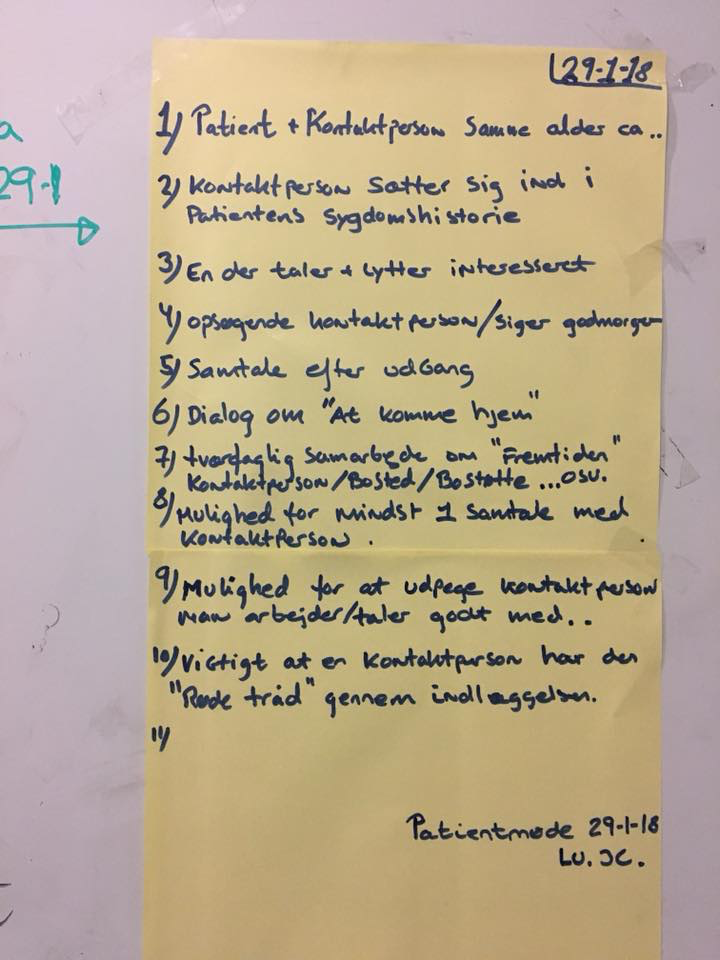 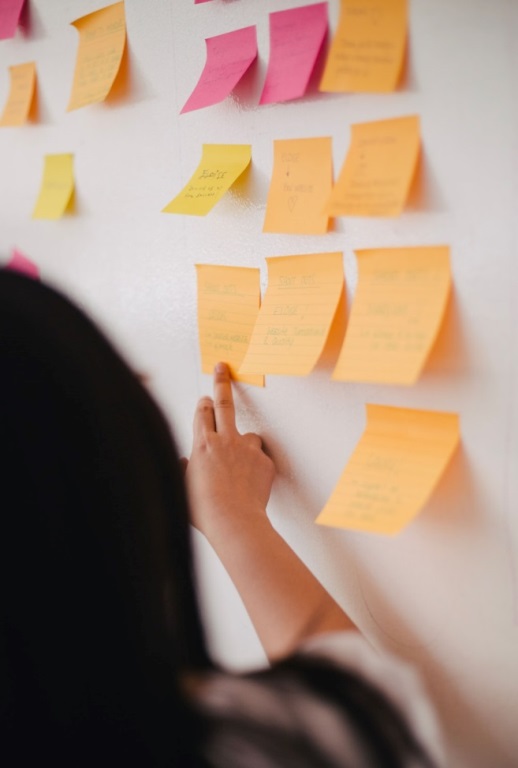 Brainstorm
Arbejdsgangs-
analyse
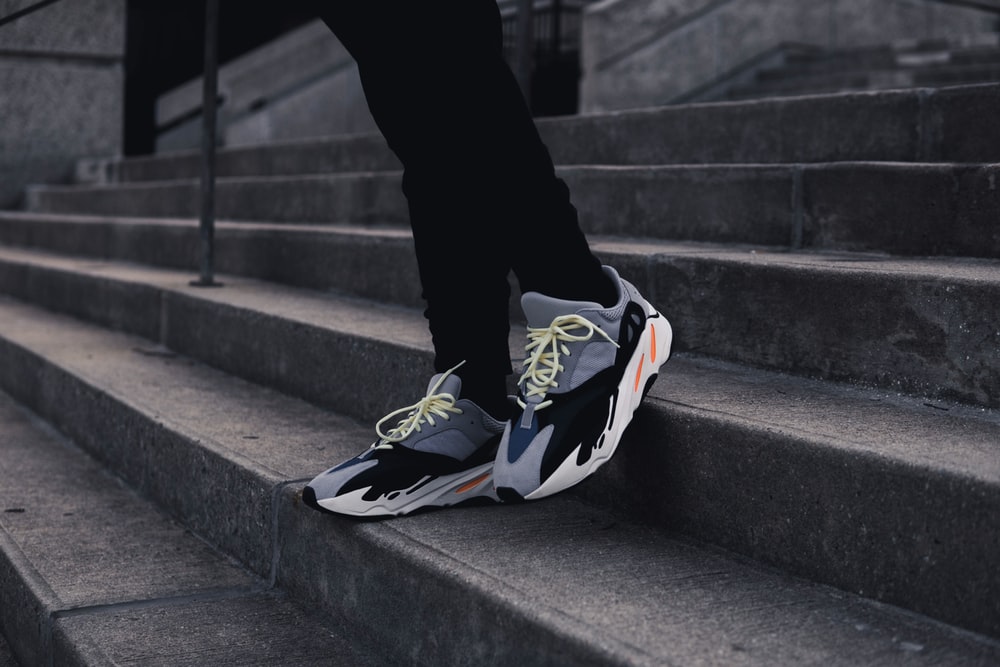 15 Skridt
7  ▪  Psykiatrien
Har vi data, der fortæller noget om problemet? Fx
Eksisterende data
Tilfredshedsundersøgelse
UTH/klager
BI-data
Data fra EPJ og Sensum Bosted
Tilsynsrapporter

Analyser
Arbejdsgangsanalyse*
Paretoanalyse*
Audit
Nye data
Spørg patienten
Spørg medarbejdere/ledere
Spørg evt. pårørende
Observationer
Brainstorm
15 skridt*
Quick & dirty*
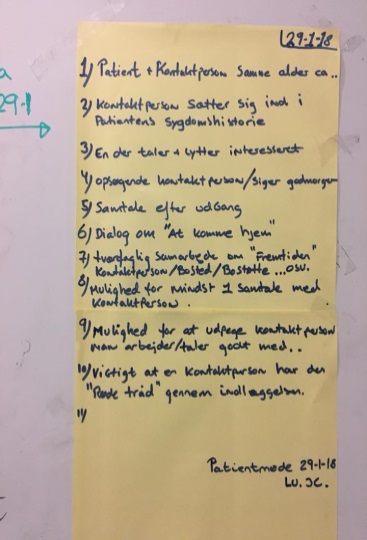 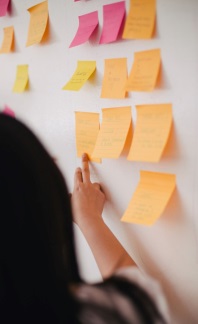 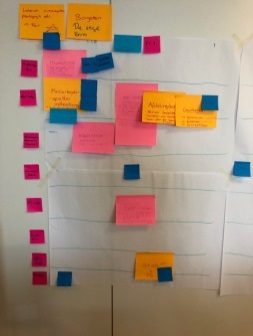 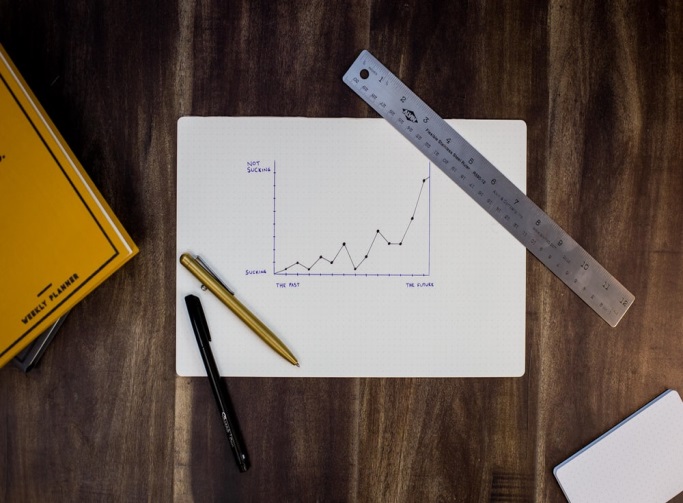 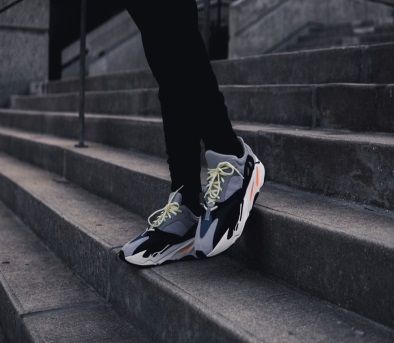 *Find vejledning på www.rm.dk/forbedringps
8  ▪  Psykiatrien
Få mere viden til at forstå dit system
Besøg værktøjskassen på www.psykiatri.rm.dk/forbedring og find bl.a. trin for trin-vejledning til:
Paretoanalyse
Arbejdsgangsanalyse
15 skridt
Quick & dirty
9  ▪  Psykiatrien